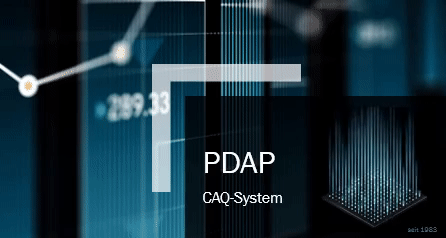 CAQ-System
Prozesslenkung und Analyse seit 1983
PDAP Vorteile
Office Integration
Microsoft SQL Server
Single Sign On
BI Integration
Individuelle Darstellungsstile
Kataloge mit integrierten Kennzahlen
Start Cockpit mit KPI Tafeln
Zentrales Berichts-Portal im Browser
Mehrsprachig anpassbare Programmtexte
Deutsch, Englisch Chinesisch inklusive
Filterbare Listen bei gespeicherter Selektion
Geführte Workflows
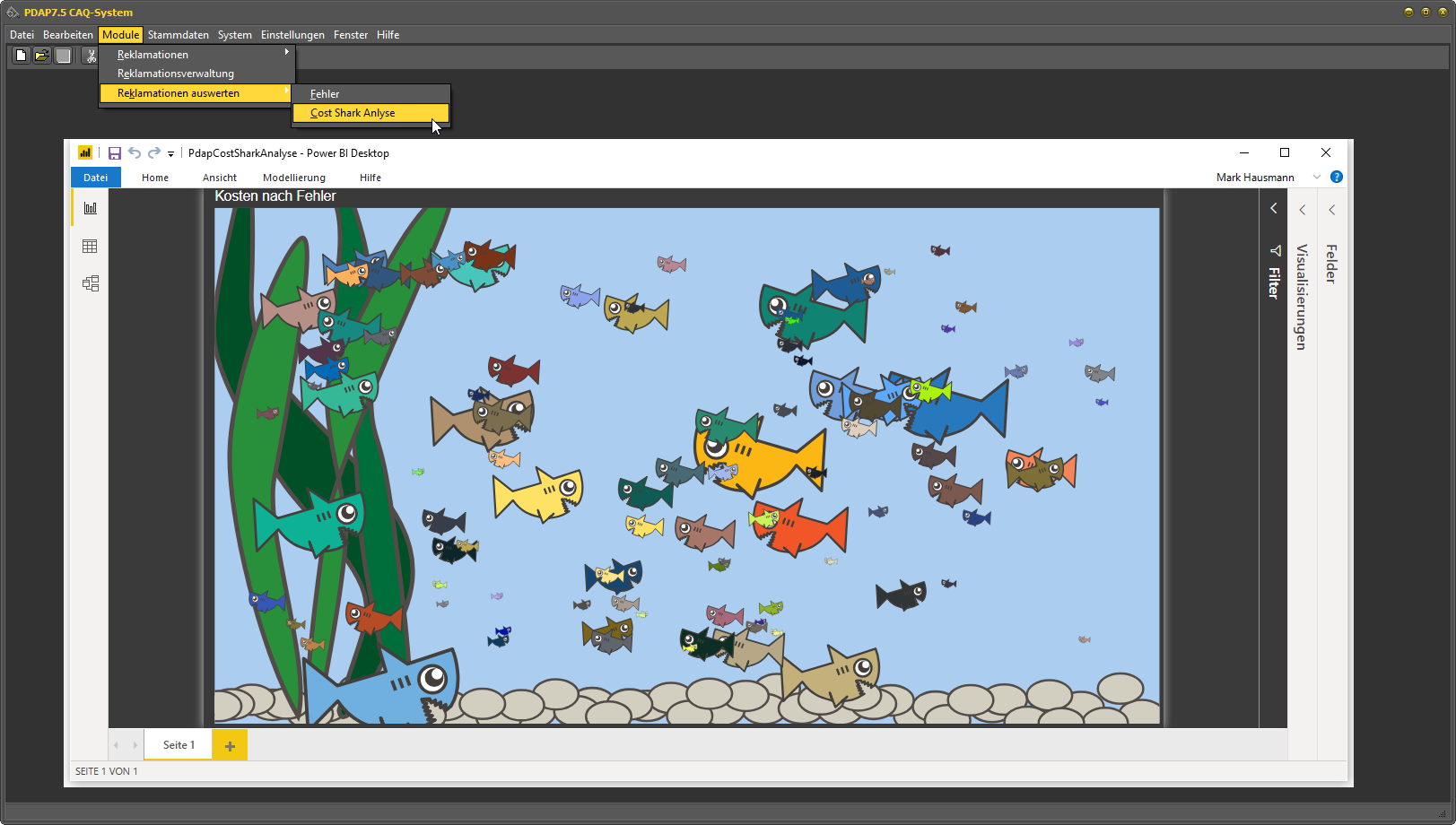 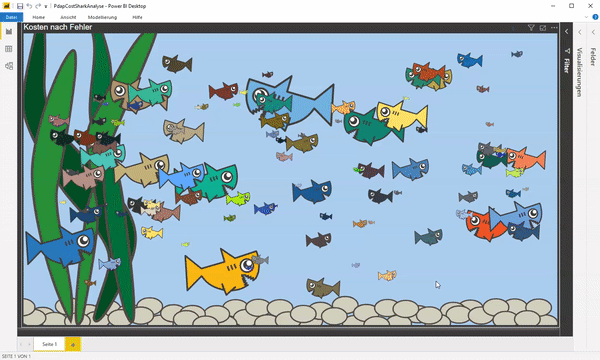 BI Integration
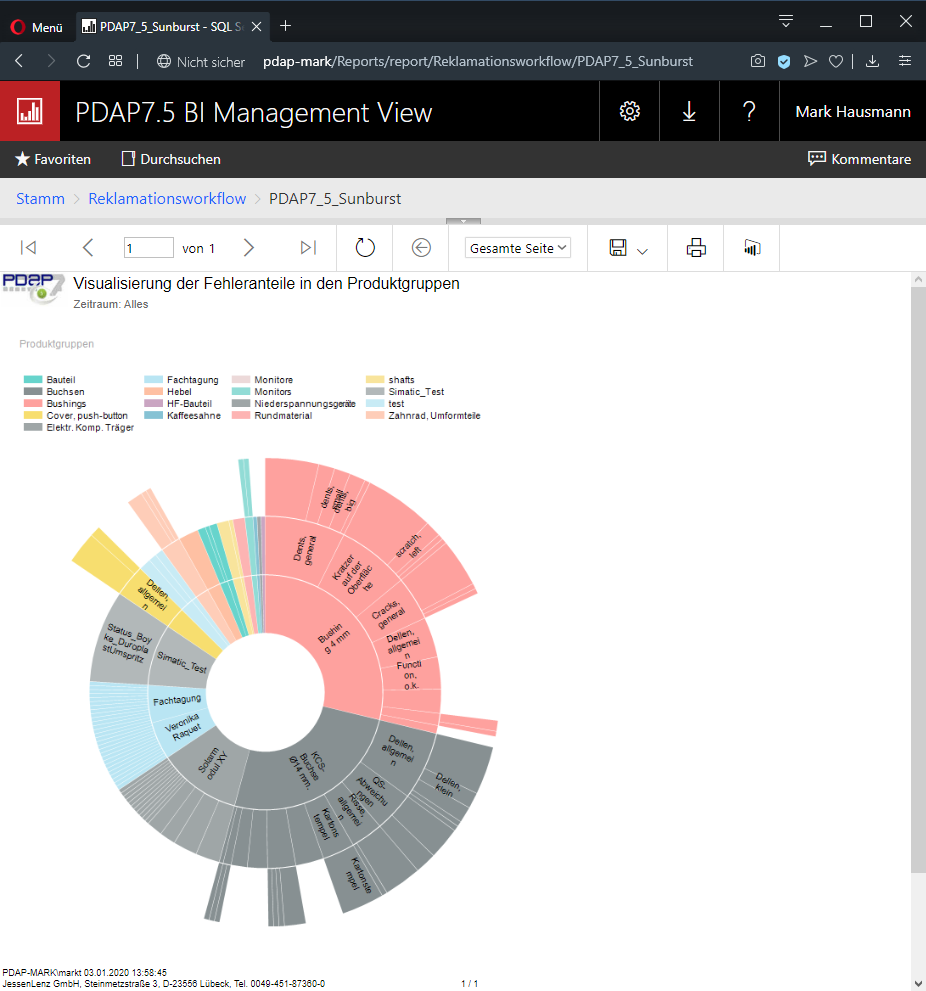 Zentrales Berichts-Portal im Browser
Katalog KPIs
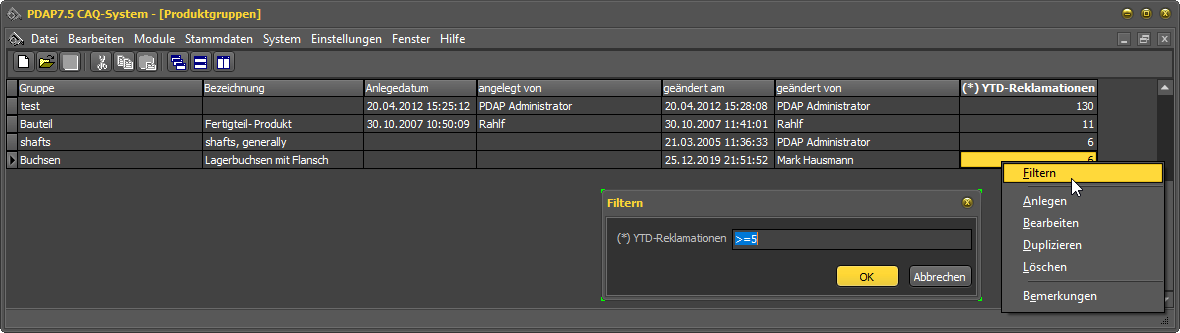 Start Cockpit mit KPI Tafeln
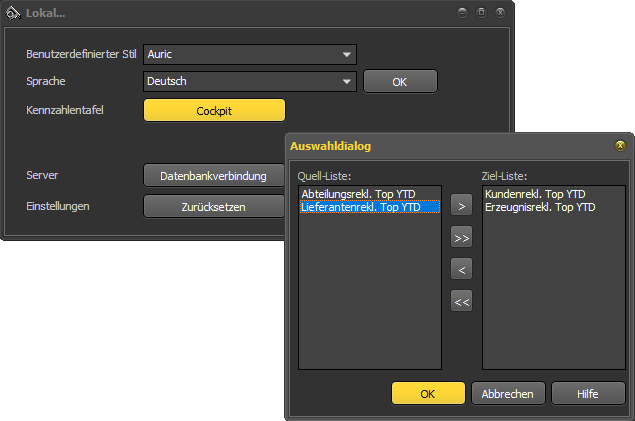 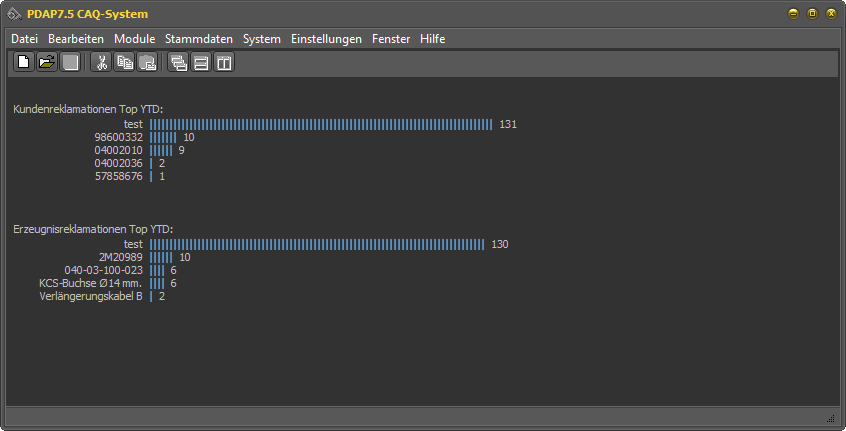 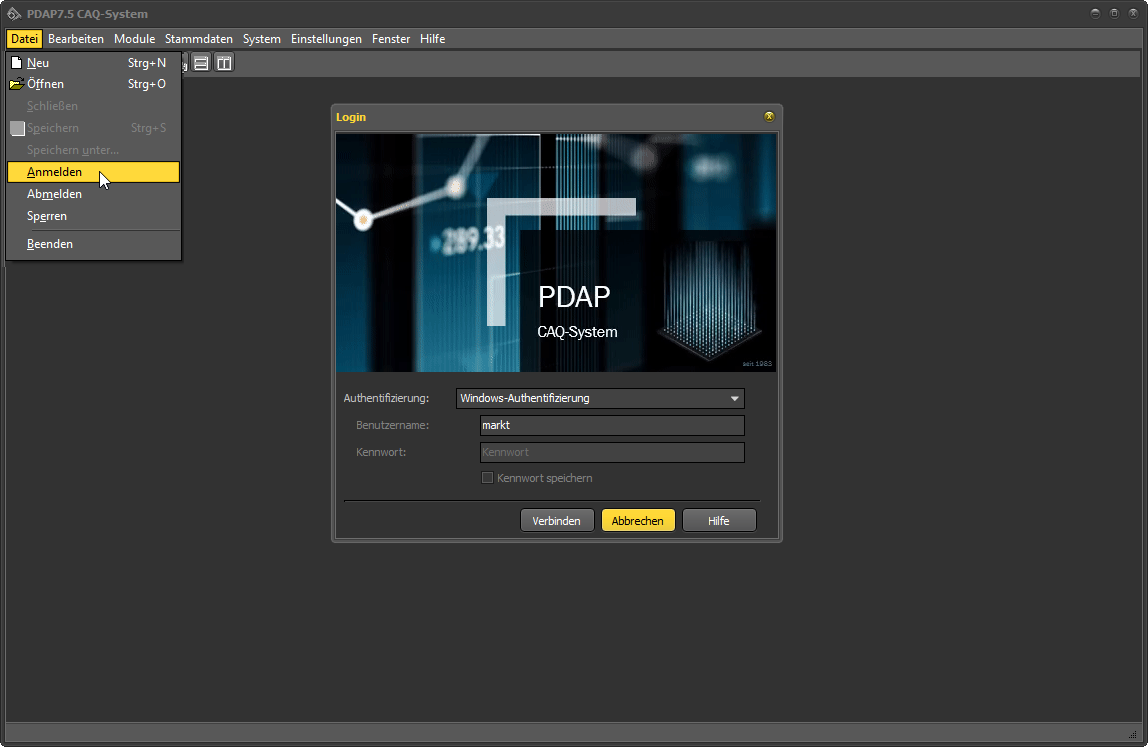 Single Sign On
Mehrsprachig anpassbare Programmtexte
Deutsch, Englisch Chinesisch inklusive
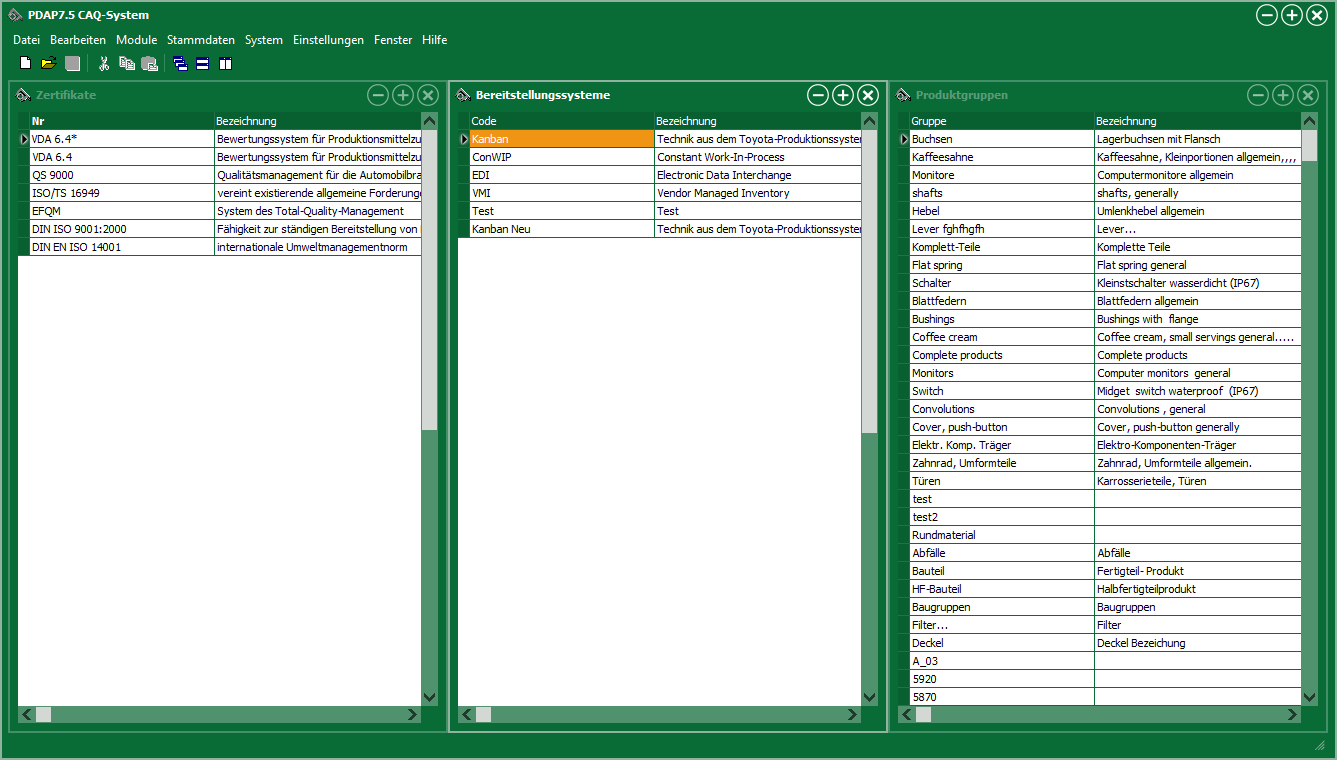 Individuelle Darstellungsstile
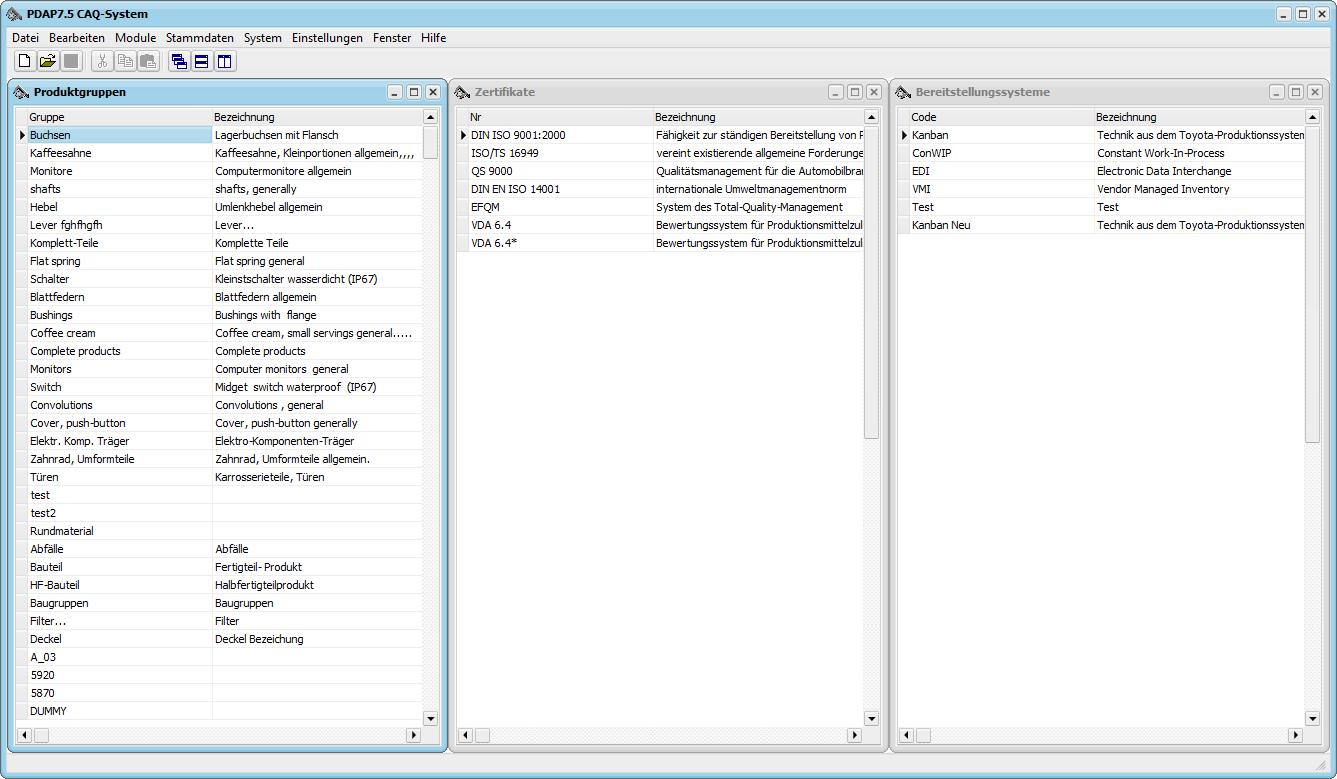 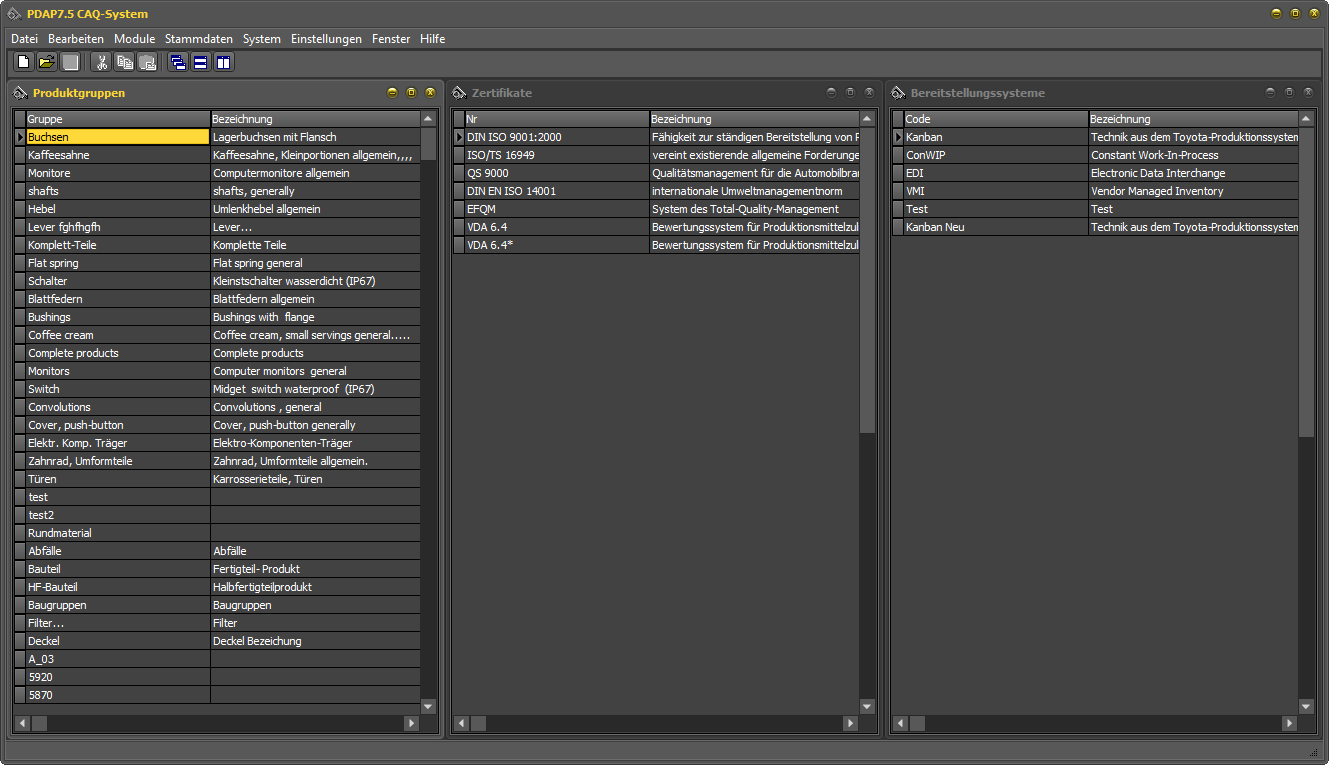 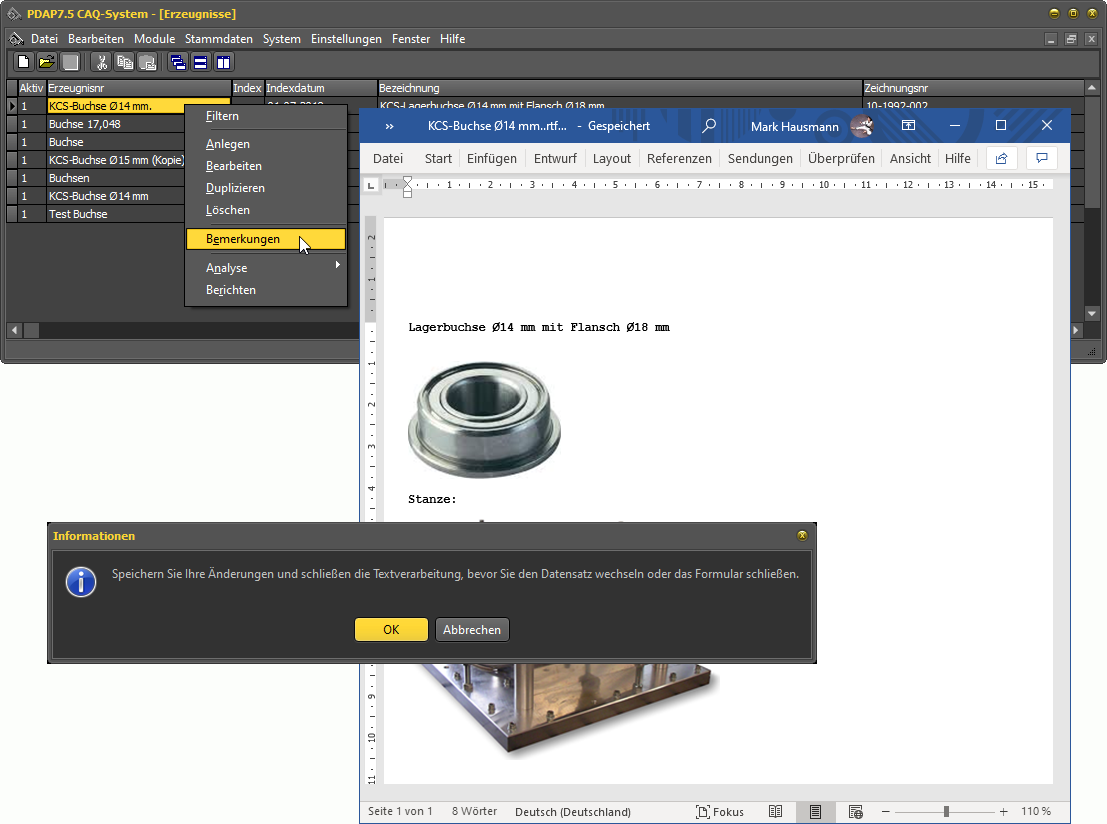 Office Integration
Geführte Workflows z.B. 8D
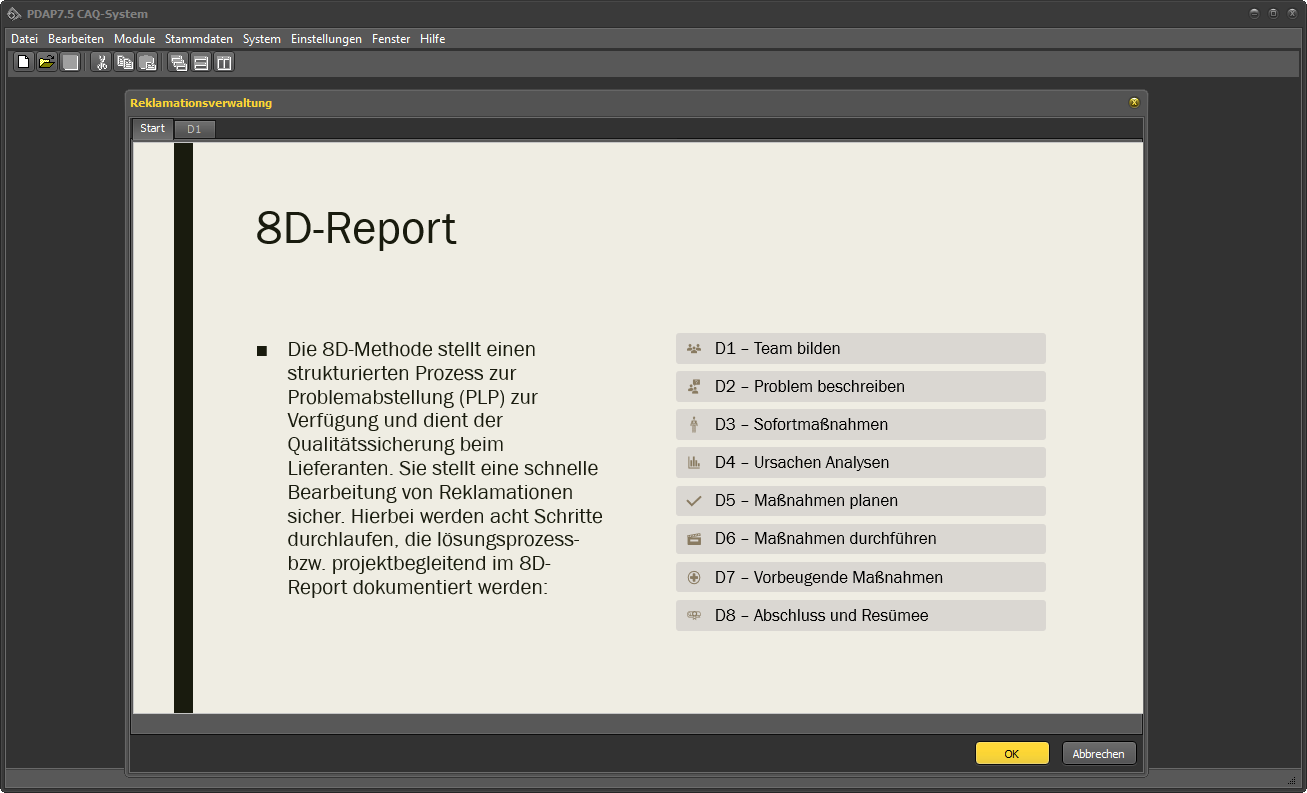 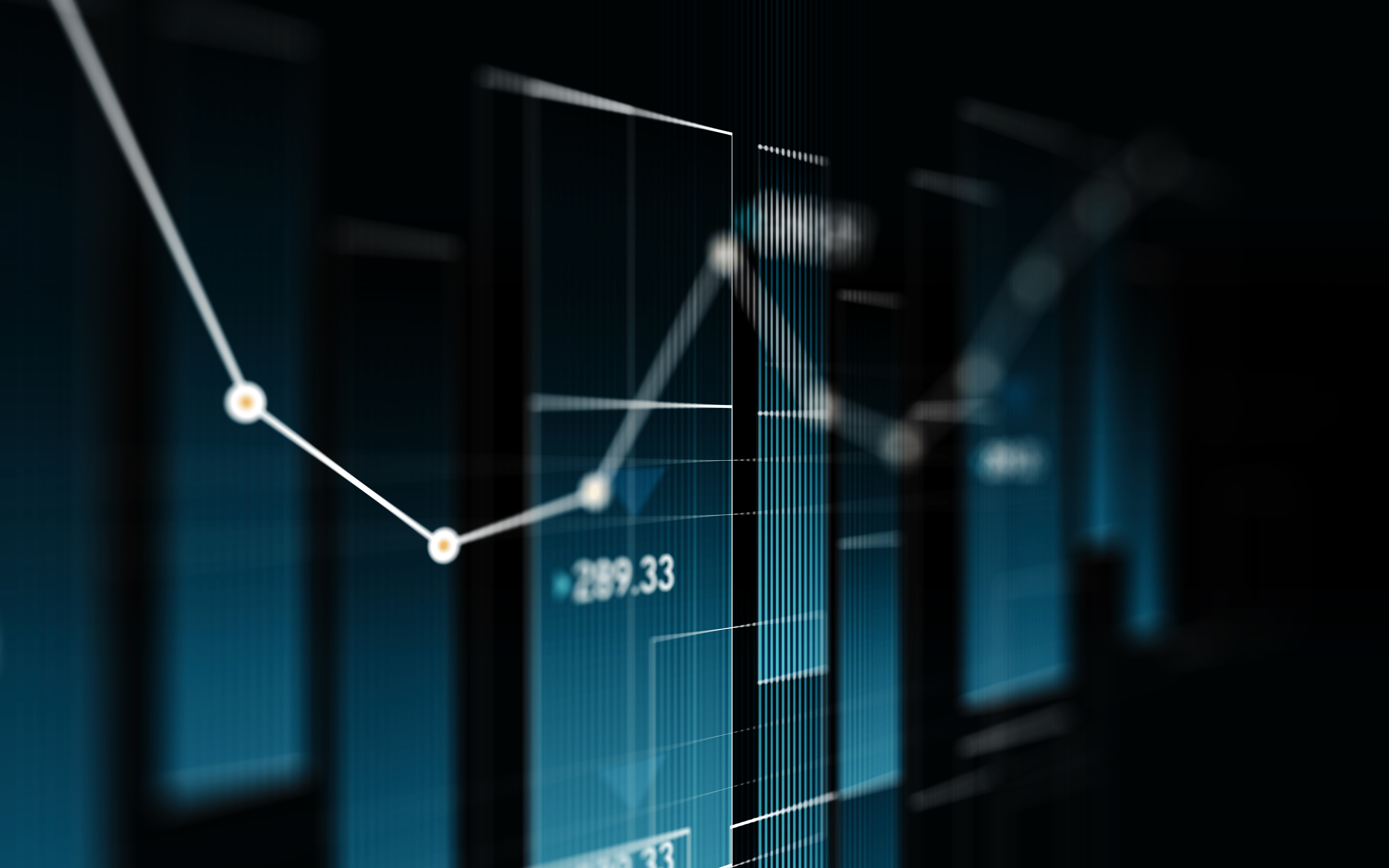 Weiterführende Informationen, sowie Beschreibungen zur praktischen Umsetzung von Lösungen bei Kunden, finden Sie unter https://www.pdap.de/knowledge-baseWir sind natürlich auch immer gerne persönlich für Sie da.
Q&A

Steinmetzstr. 3
D-23556 Lübeck

Tel.: 0451-87360-0
www.pdap.de
info@pdap.de
PDAP
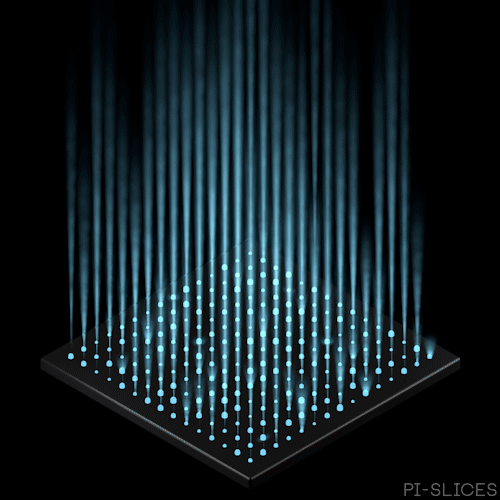 CAQ-System
seit 1983